SERVICIOS MUNICIPALES DE CALIDAD
Misión y Visión
La labor  que realice cada funcionario es primordial y ésta debe estar orientada a desarrollar acciones tendientes a resolver adecuadamente las necesidades de los vecinos y superar los problemas detectados para otorgar un servicio de calidad.
Política
 de Recursos HumanosMunicipalidad de Vitacura
VISION COMUNAL    SE TRADUCE EN 
 OBJETIVOS ESTRATEGICOS

Desarrollo Institucional
Desarrollo Social y Humano
Desarrollo Económico
Desarrollo Urbano
Desarrollo Ambiental
La Política de Recursos Humanos que se desprende a continuación es la estrategia de nuestro municipio, proveyendo, motivando, capacitando y retroalimentando a funcionarios comprometidos con los objetivos institucionales recién descritos.
Capacitación Y
 Desarrollo Organizacional
Capacitación
Competencias
Competencias Corporativas
Comunicaciones
Comunicaciones
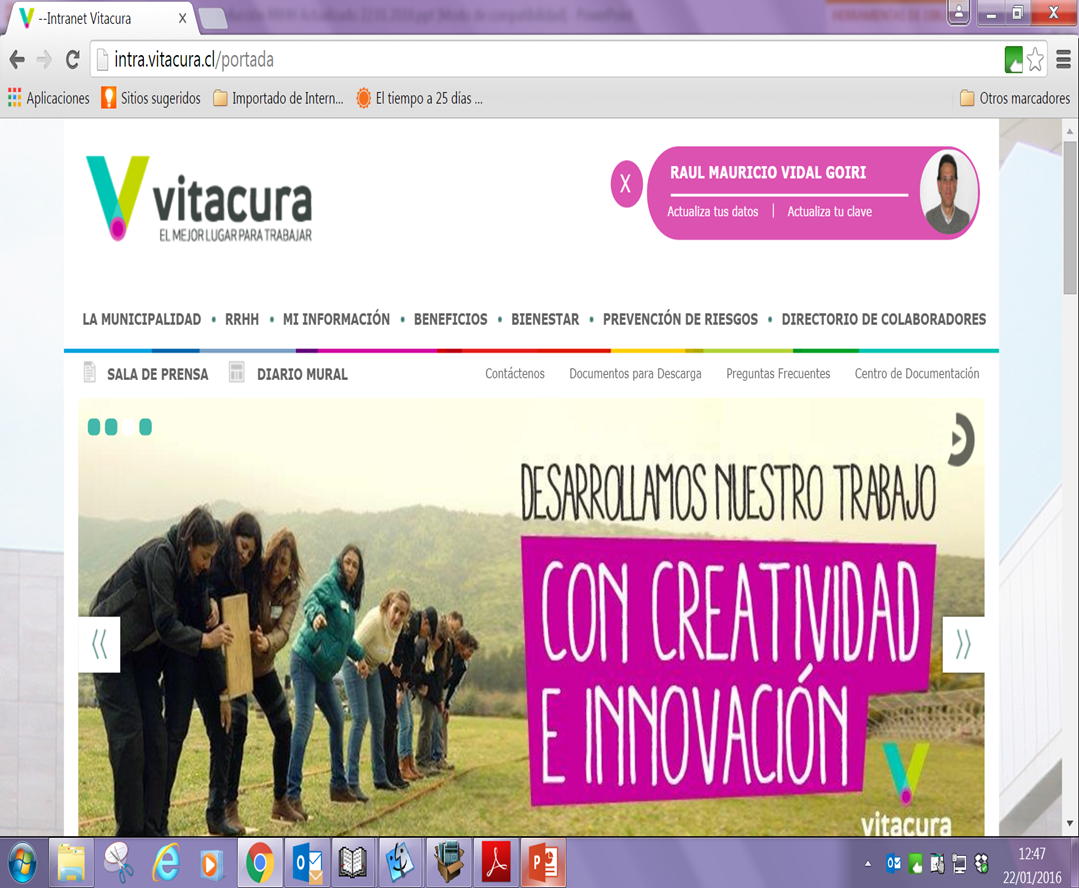 Evaluación Clima Laboral
Clima Laboral
Great Place to Work
Mejores Empresas para padres y madres que trabajan
Intervención  
Oportunidades de Mejora
Mejores Empresas para Trabajar 2017
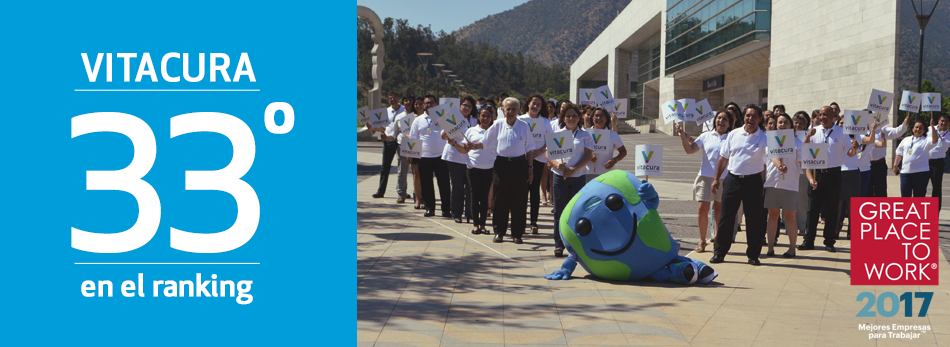 2da. Mejor Empresa para Padres y Madres
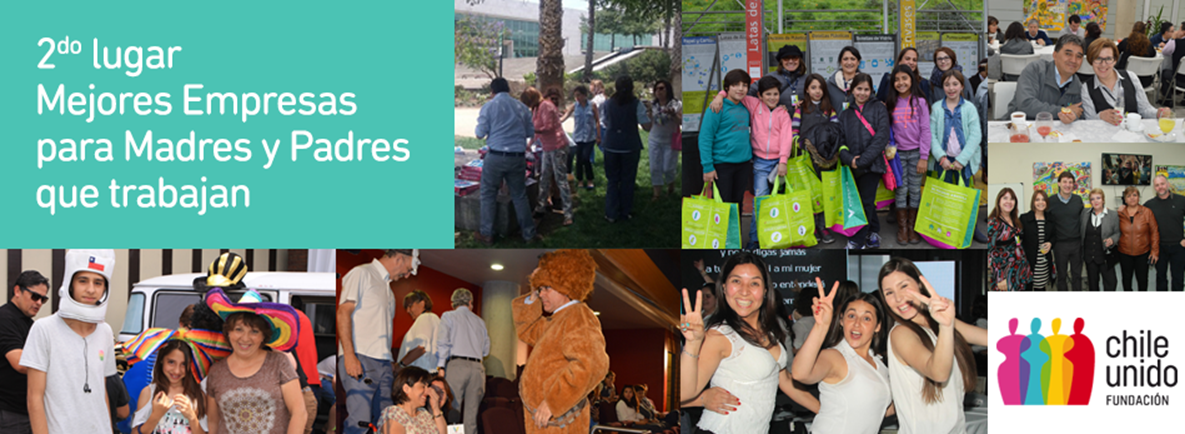 Vitacura Primer Lugar Barómetro de la Calidad de Vida Laboral Municipal 2018
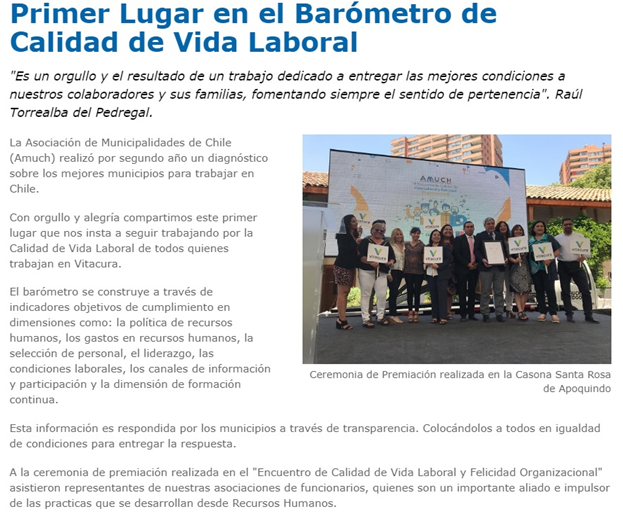 Algunas Prácticas Laborales
Algunas Prácticas Laborales
Comunicación permanente con:
Asociaciones de Funcionarios
Club Deportivo
Grupo Folklórico
Otras Organizaciones
Trabajo en Equipo:
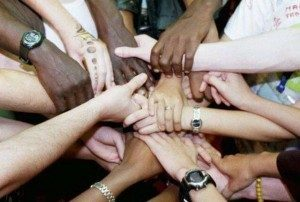 Video: el árbol en tu camino, seamos protagonistas